How to play the game 

With Deli Connell 
& 
Carl Johnson

25 August 2016 – 4pm
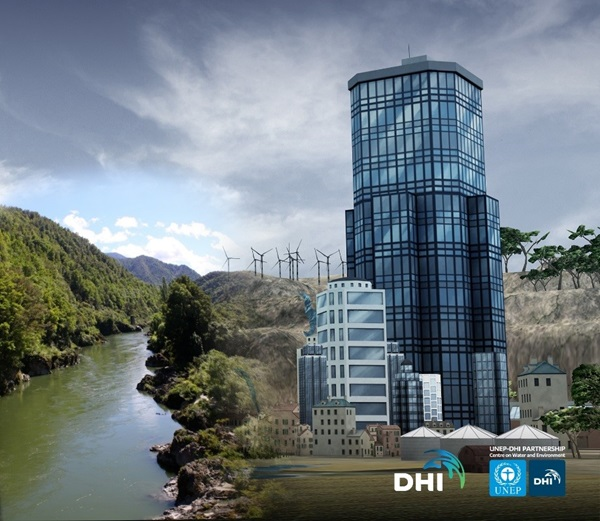 © 2016 The University of Waikato www.sciencelearn.org.nz | All Rights Reserved.
How to play the game – Index

Topic	Slide number(s)	
Introducing this Science Learning Hub PD session		1–2
Aqua Republica 2016 dates to remember		3–4
Aqua Republica – logging in and getting started		5–6
Aqua Republica – how to play		7–14
Aqua Republica – tips and hints		15
Aqua Republica – how to sign up to play 		16
Aqua Republica – sponsors thank you		17
Don’t miss webinar 3 – Aqua Republica post-game reflection 		18
Supporting SLH resources 		19
SLH promotional bookmarks, SLH links, thanks 		20–21
© 2016 The University of Waikato www.sciencelearn.org.nz | All Rights Reserved.
Eco Challenge Schedule
1st Sept
Week 1
Learn-to-play week

Facilitators meet with teams and distribute usernames and passwords. If possible demonstrate how to find website and run through basics of game play using the Learn-to-play mission.
5th Sept
Team and facilitators’ usernames 
and temporary passwords provided.
18th Sept
Nov
Eco Challenge Schedule
Week 2
Kaitiakitanga Challenge
This is the NZAR Eco-Challenge week. 
At Monday lunch time all scores will be reset and the Kaitiakitanga mission begins. Facilitators may optionally meet with teams to discuss concepts or language issues, but should refrain from discussing game strategy directly.
12th Sept
Final scores for each team are captured.
Winning teams notified and prizes awarded.
Log-In Interface
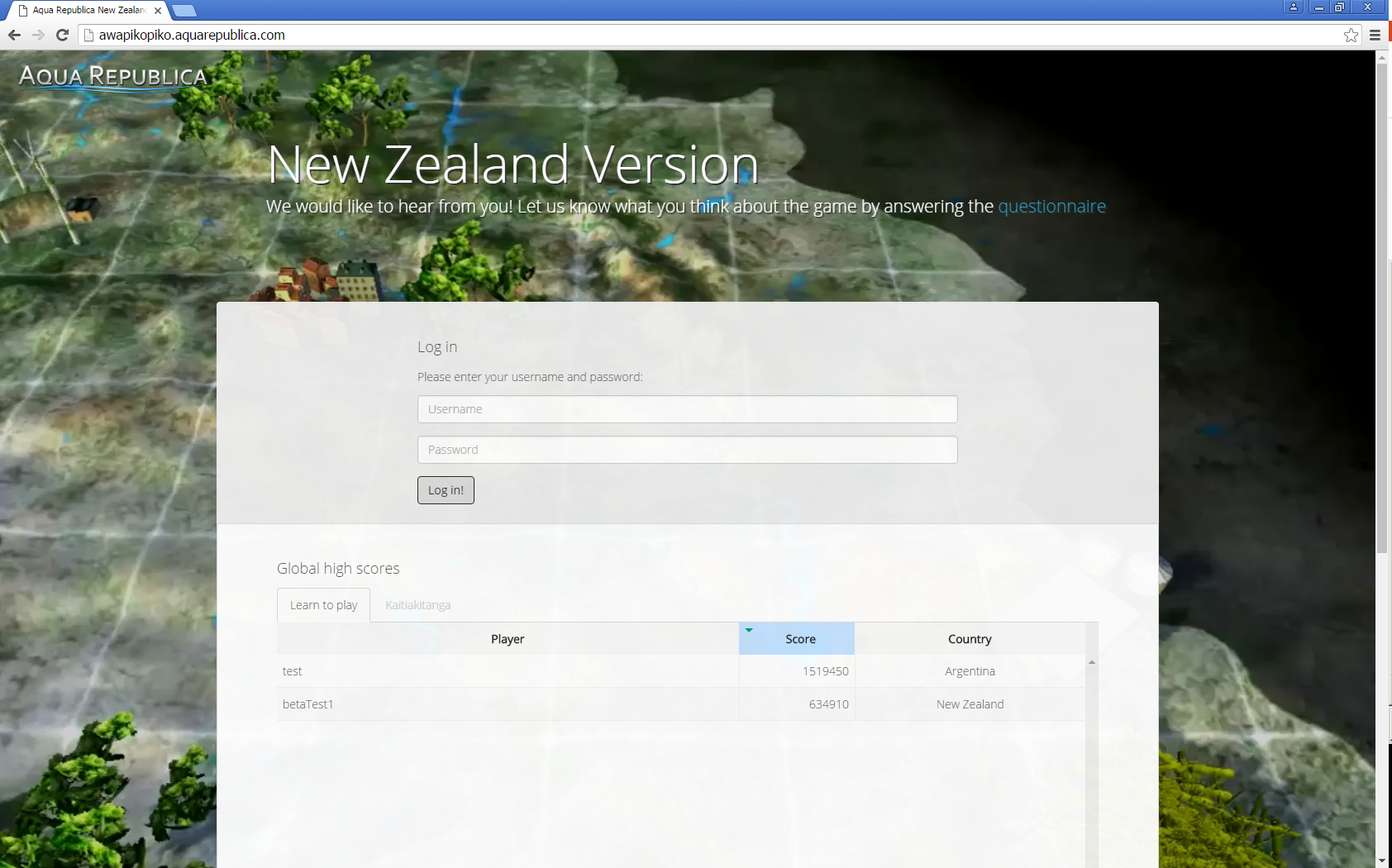 Getting Started
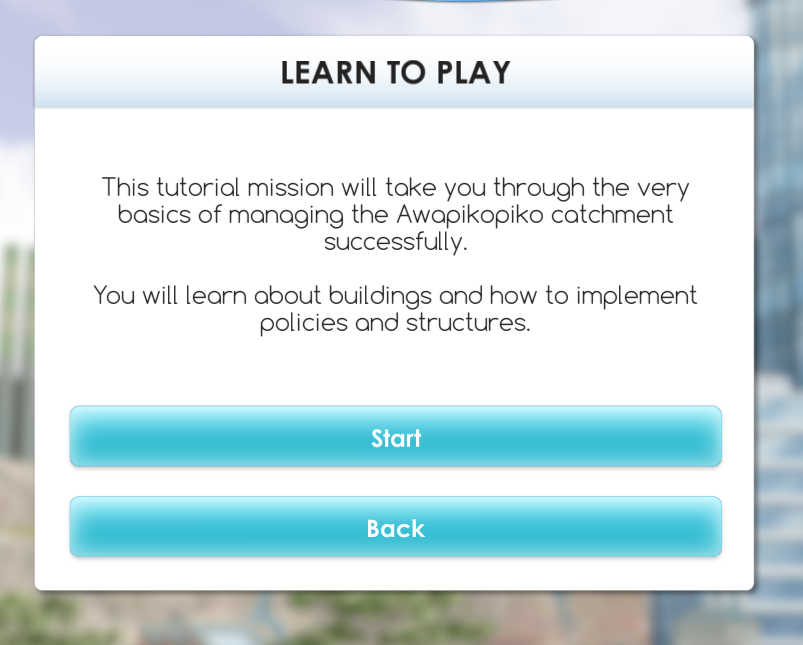 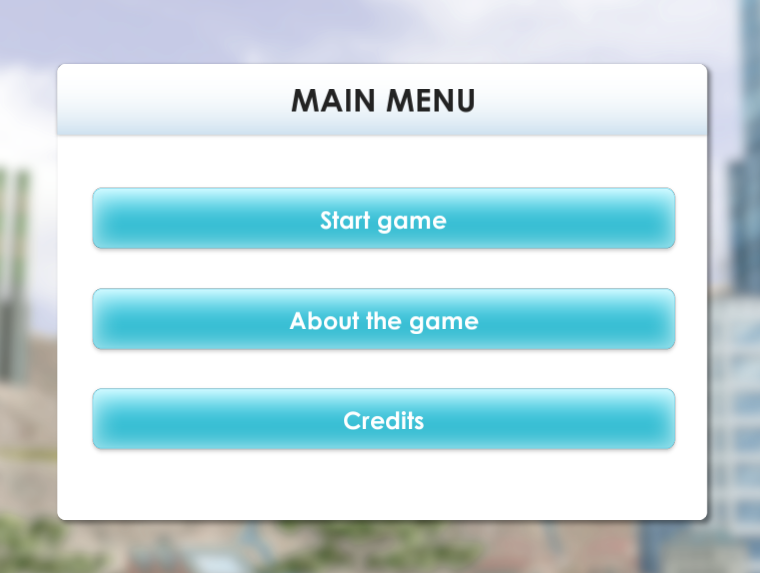 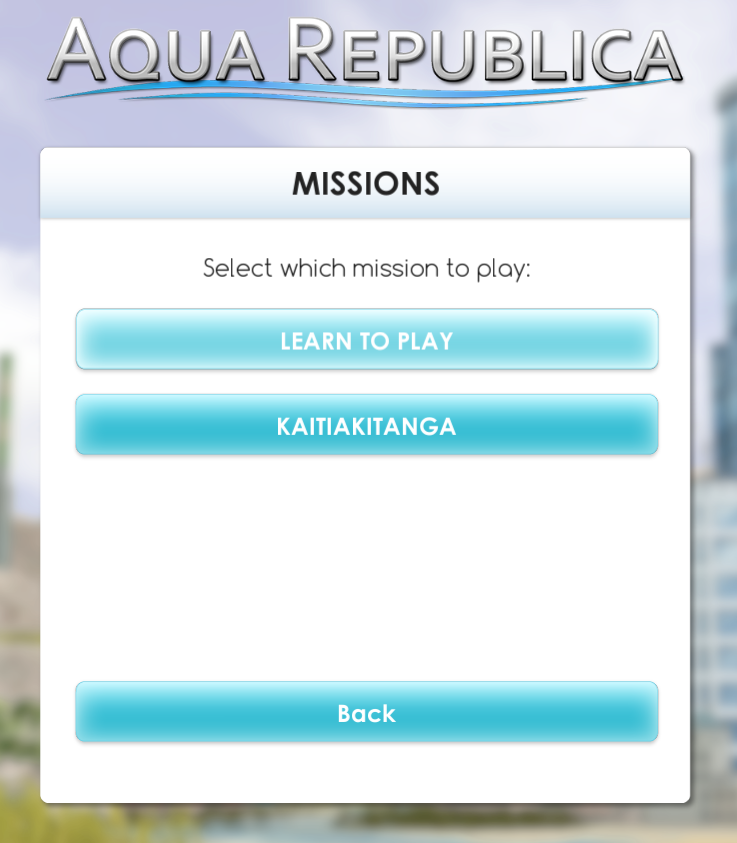 Self-led tutorials outline your game play
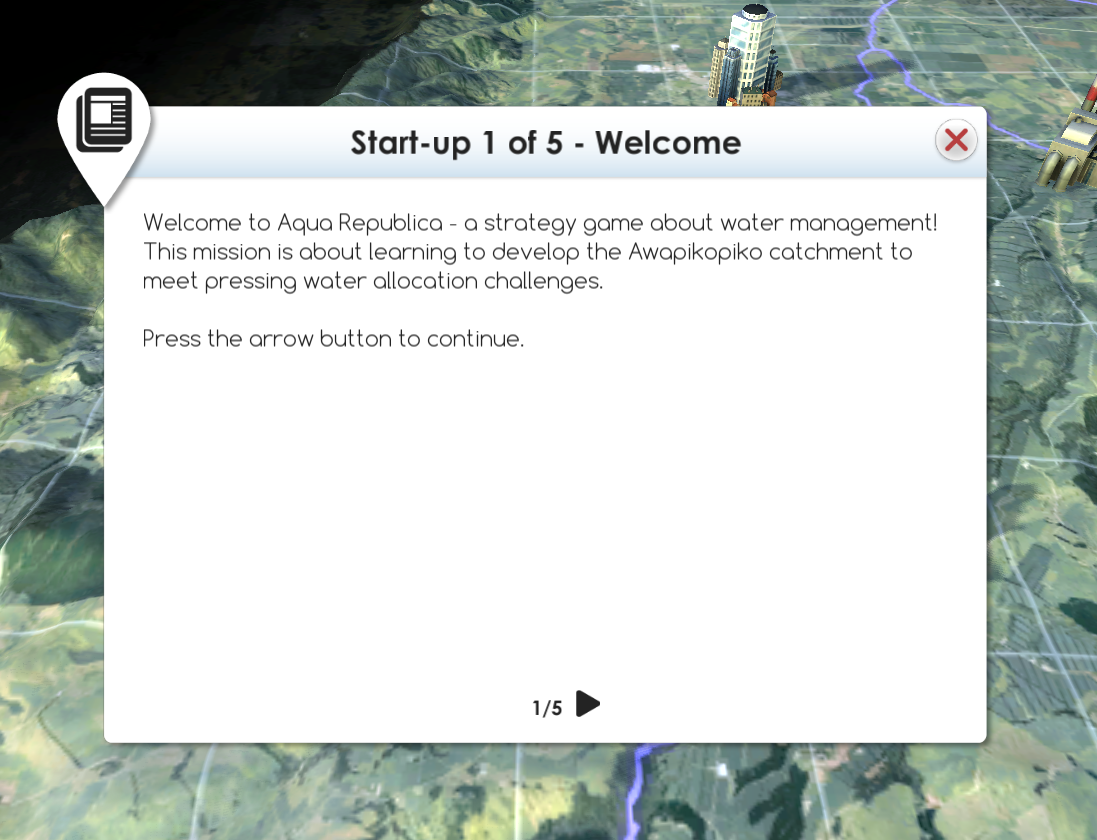 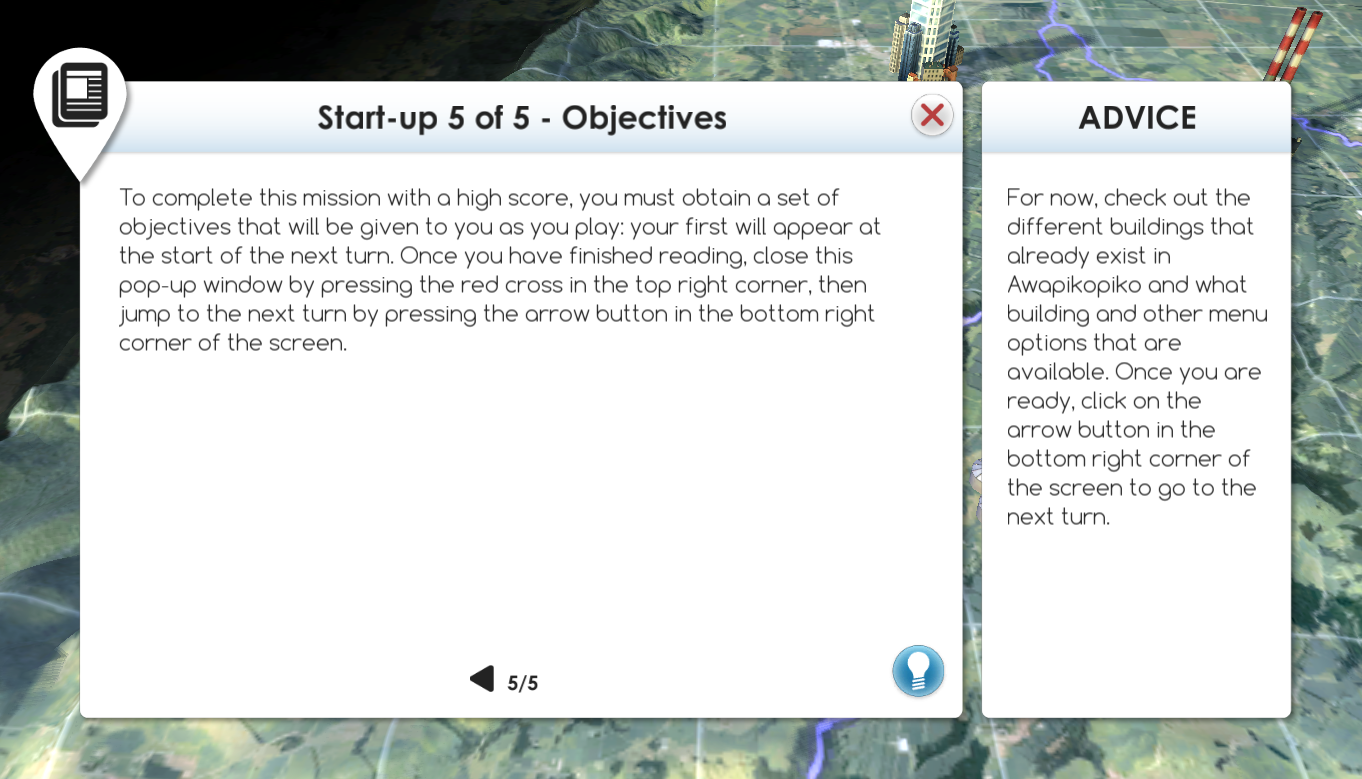 Learn-to-play game terrain
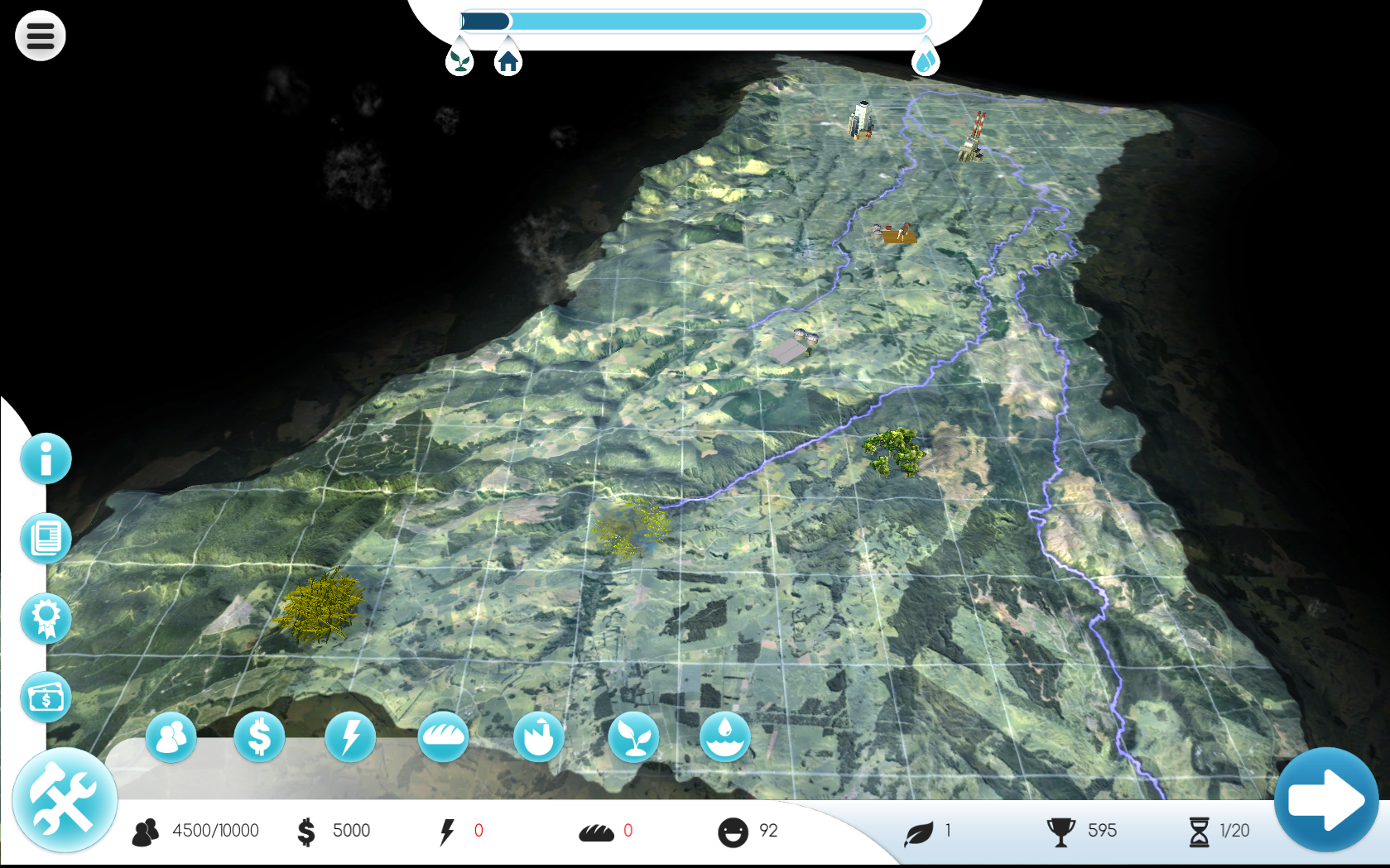 Objectives arise throughout game
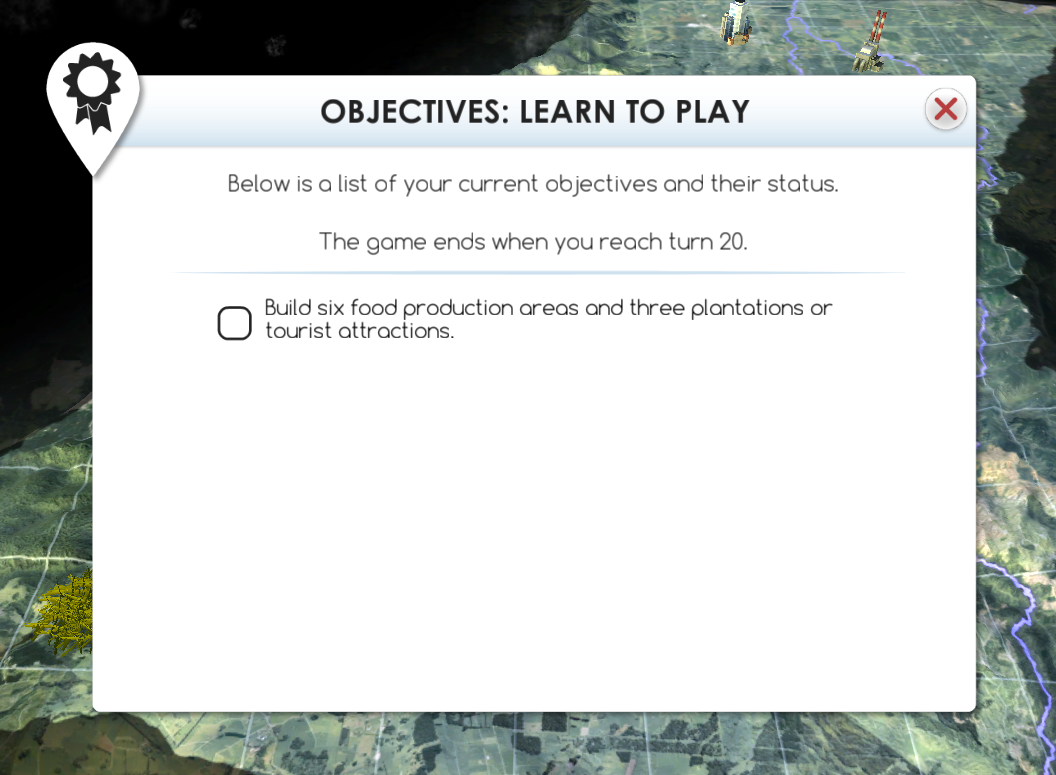 Infrastructures and buildings
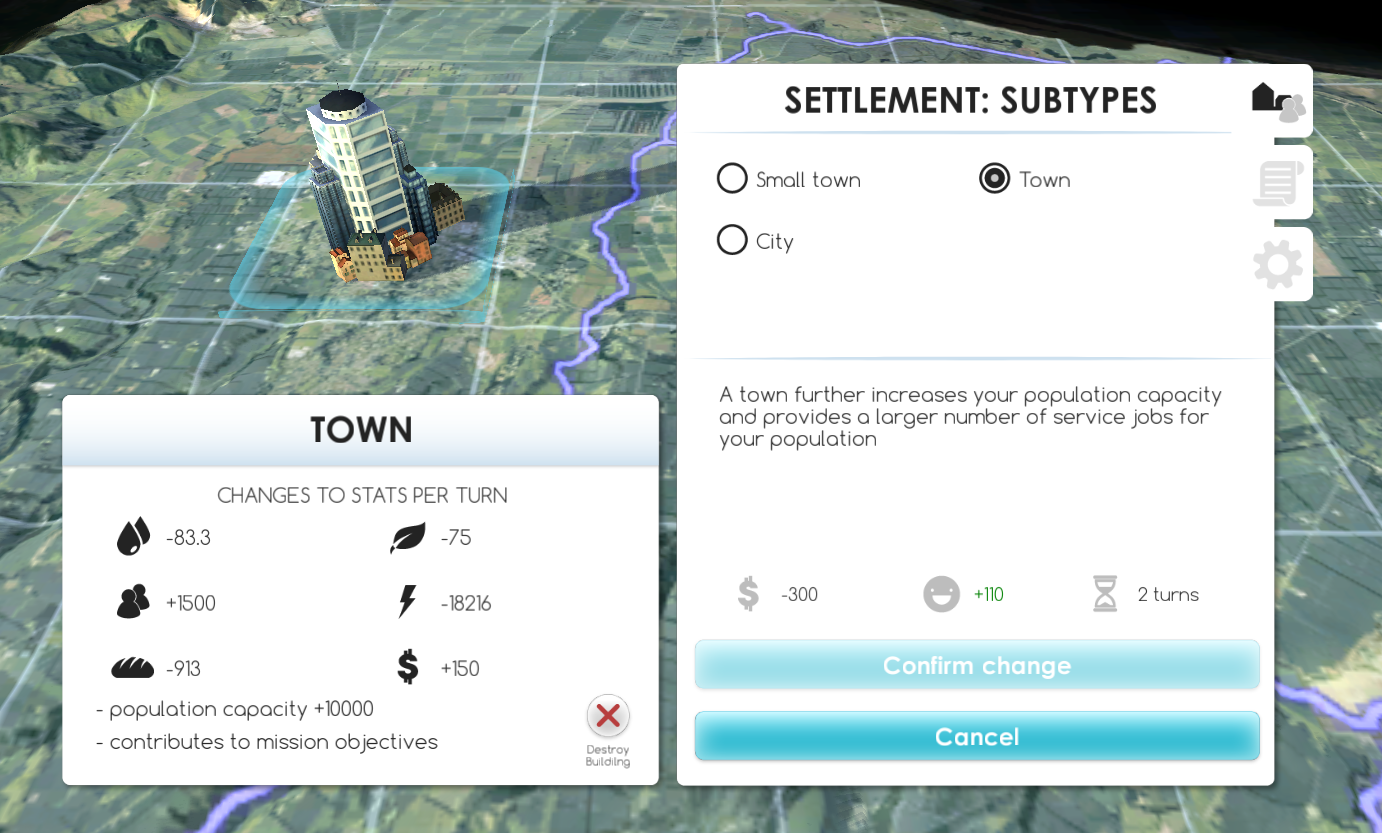 Add in policies and structures
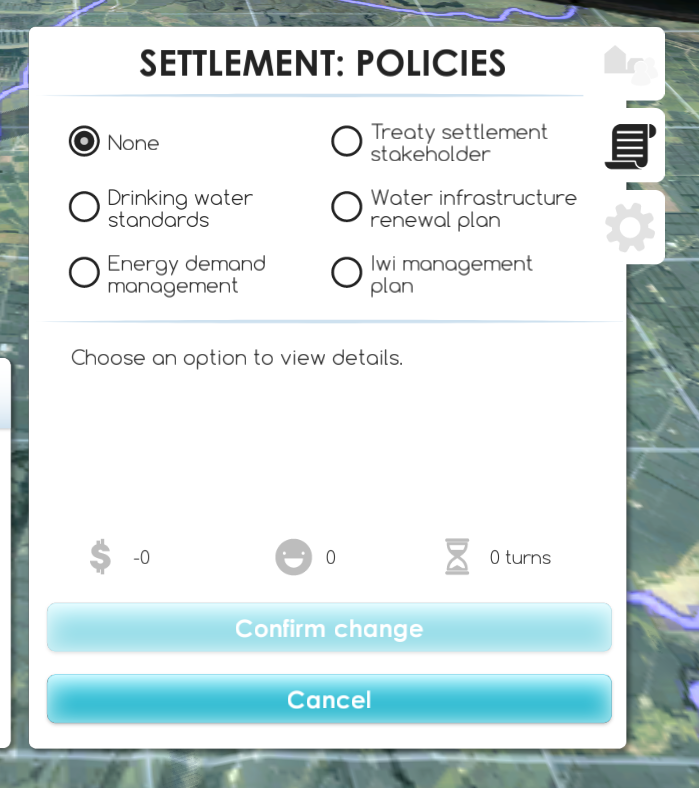 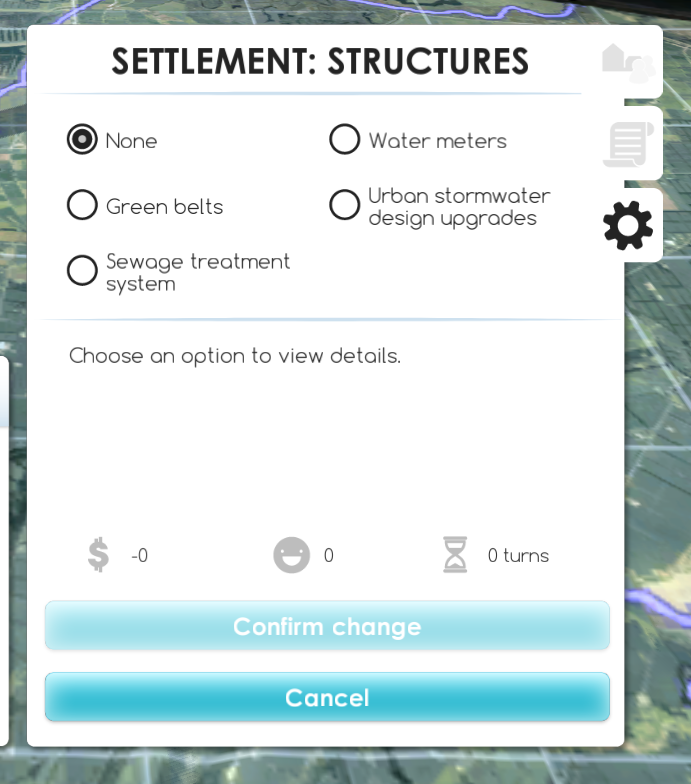 Places to find progress and info
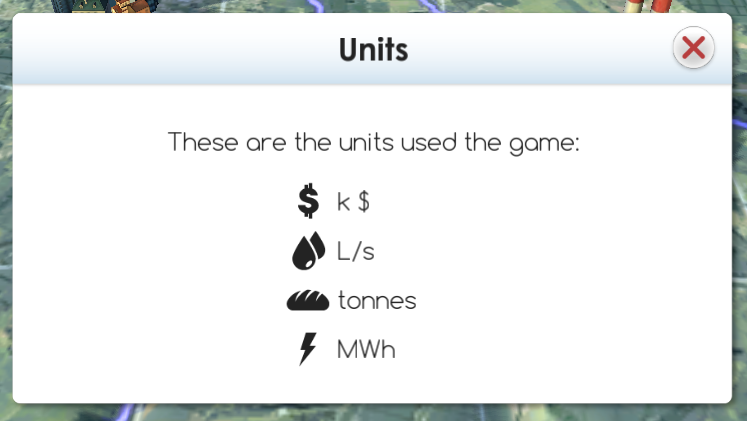 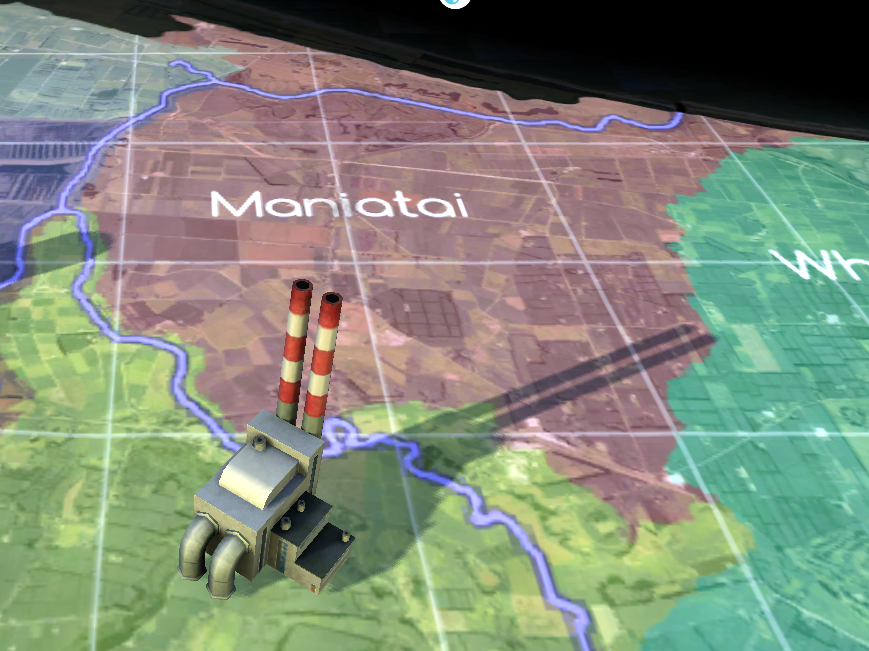 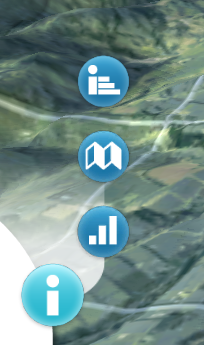 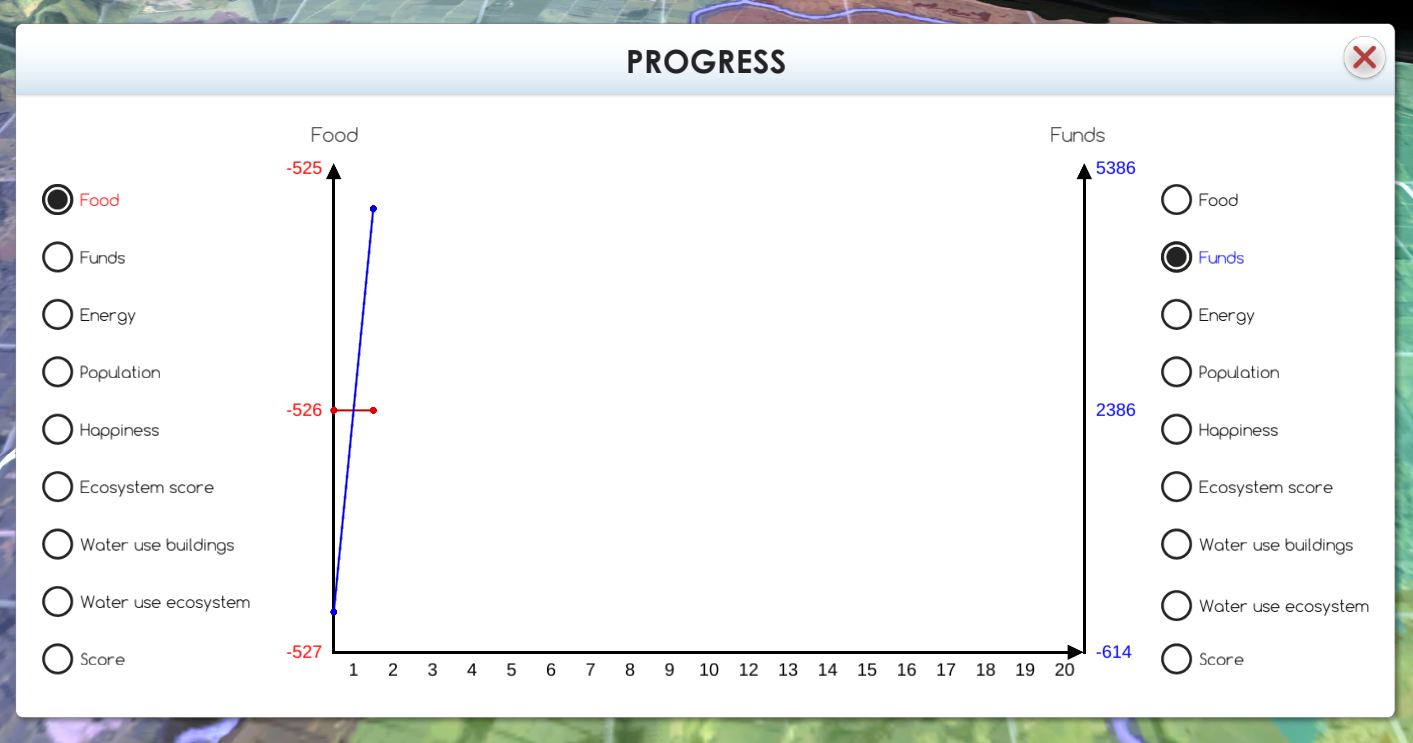 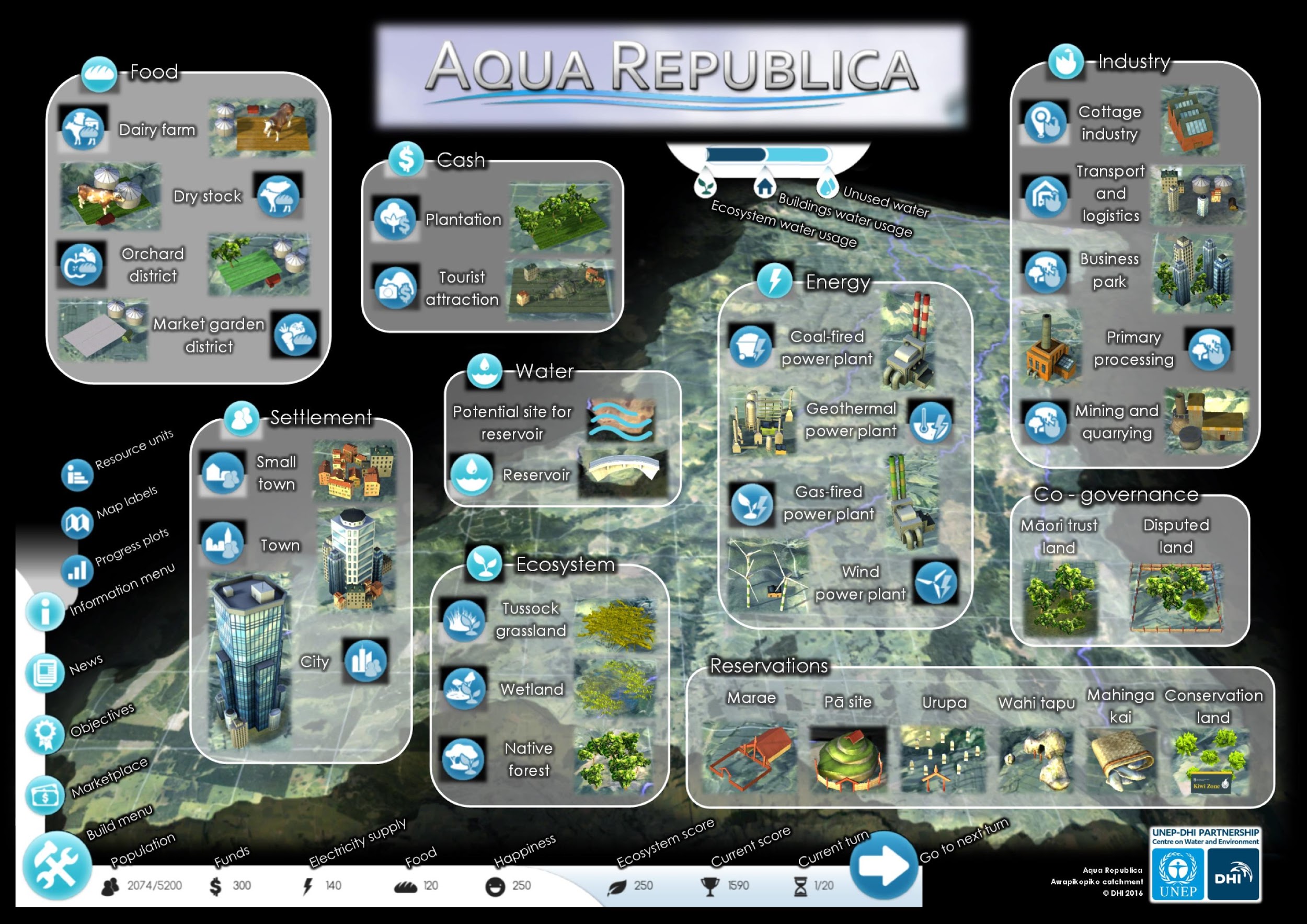 Kaitiakitanga Challenge Terrain
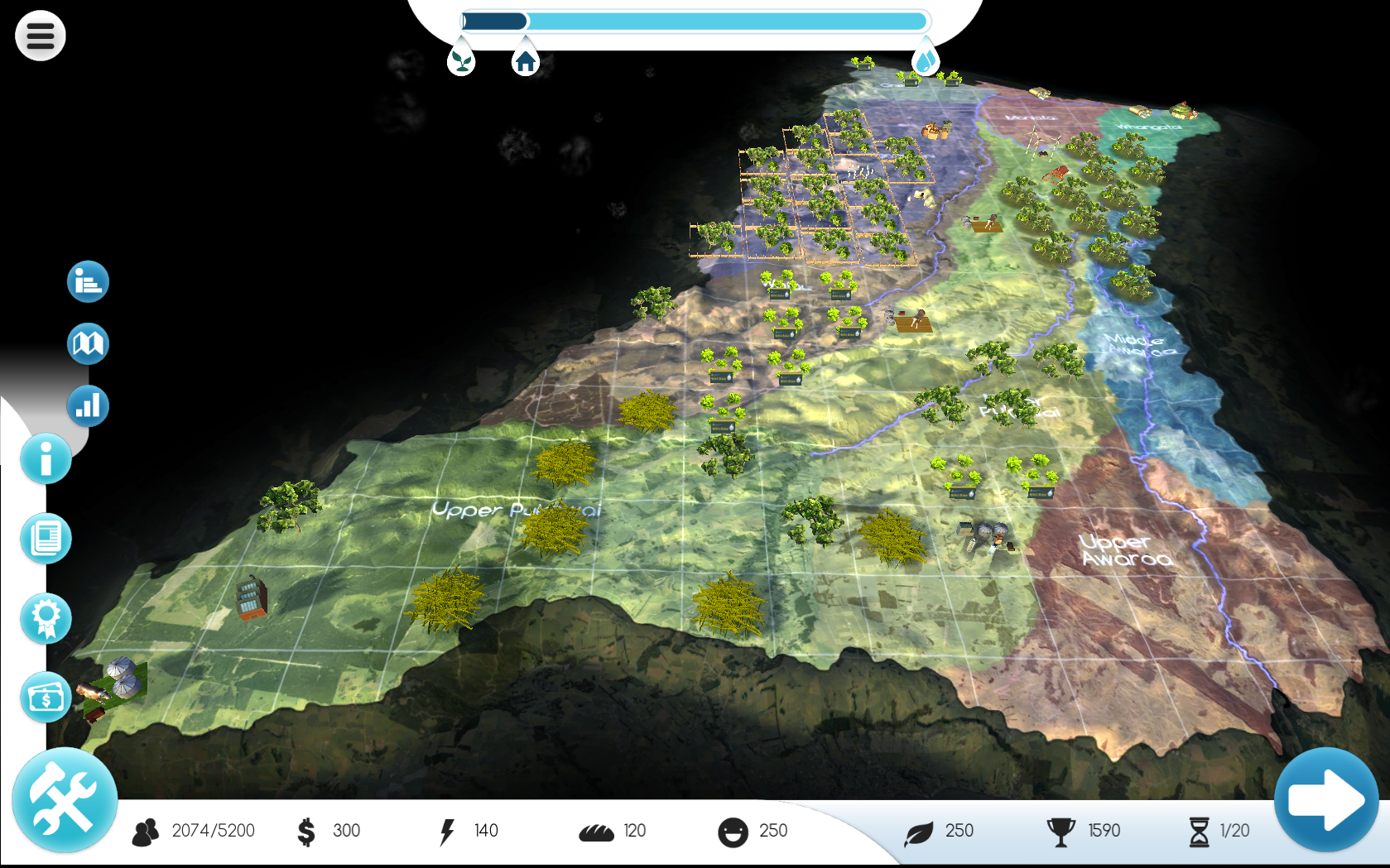 Hints
FAQ’s can help guide your game play and are on the website.
While the Learn-to-play mission is set up to be straight-forward, the Kaitiakitanga mission is much more challenging. We expect that it will take at least 5 goes to develop a good strategy.
Remember that the game is about Integrated Water Resource Management and so all aspects of the game must be considered to get a high score.
How to sign up
You can sign up either via the website, or by emailing rjw@dhigroup.com

http://web.nz.dhigroup.com/DHI.AquaRepublica/
This initiative has been proudly brought to you by
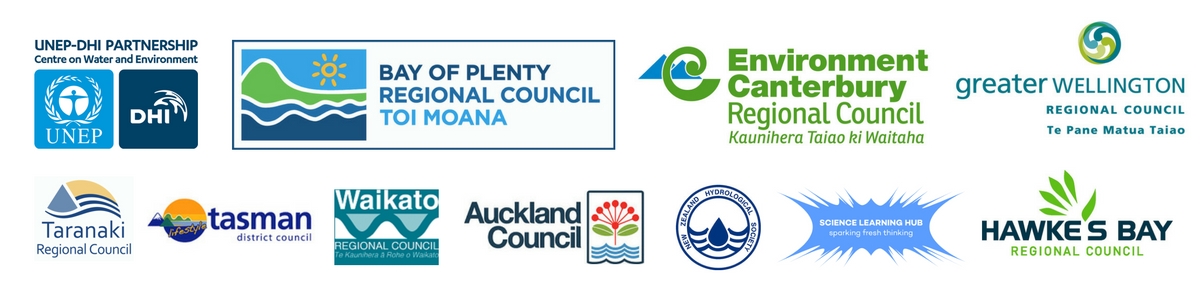 All images are copyrighted. For further information, please refer to enquiries@sciencelearn.org.nz
Copyright University of Waikato. All rights reserved.
Don’t miss Webinar 3
Thursday 29 September at 4.00pm
Reflecting on the challenge
Teachers’ thoughts
Students’ thoughts
Looking forward to the NZ AR Eco Challenge 2017!
All images are copyrighted. For further information, please refer to enquiries@sciencelearn.org.nz
© 2016 The University of Waikato www.sciencelearn.org.nz | All Rights Reserved.
Other Science Learning Hub resources
Article
Webinar
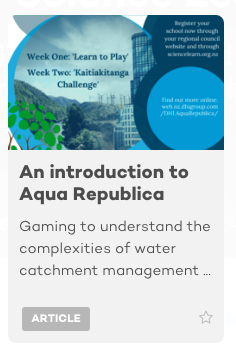 All images are copyrighted. For further information, please refer to enquiries@sciencelearn.org.nzAll images are copyrighted. For further information, please refer to enquiries@sciencelearn.org.nz
© 2016 The University of Waikato www.sciencelearn.org.nz | All Rights Reserved.
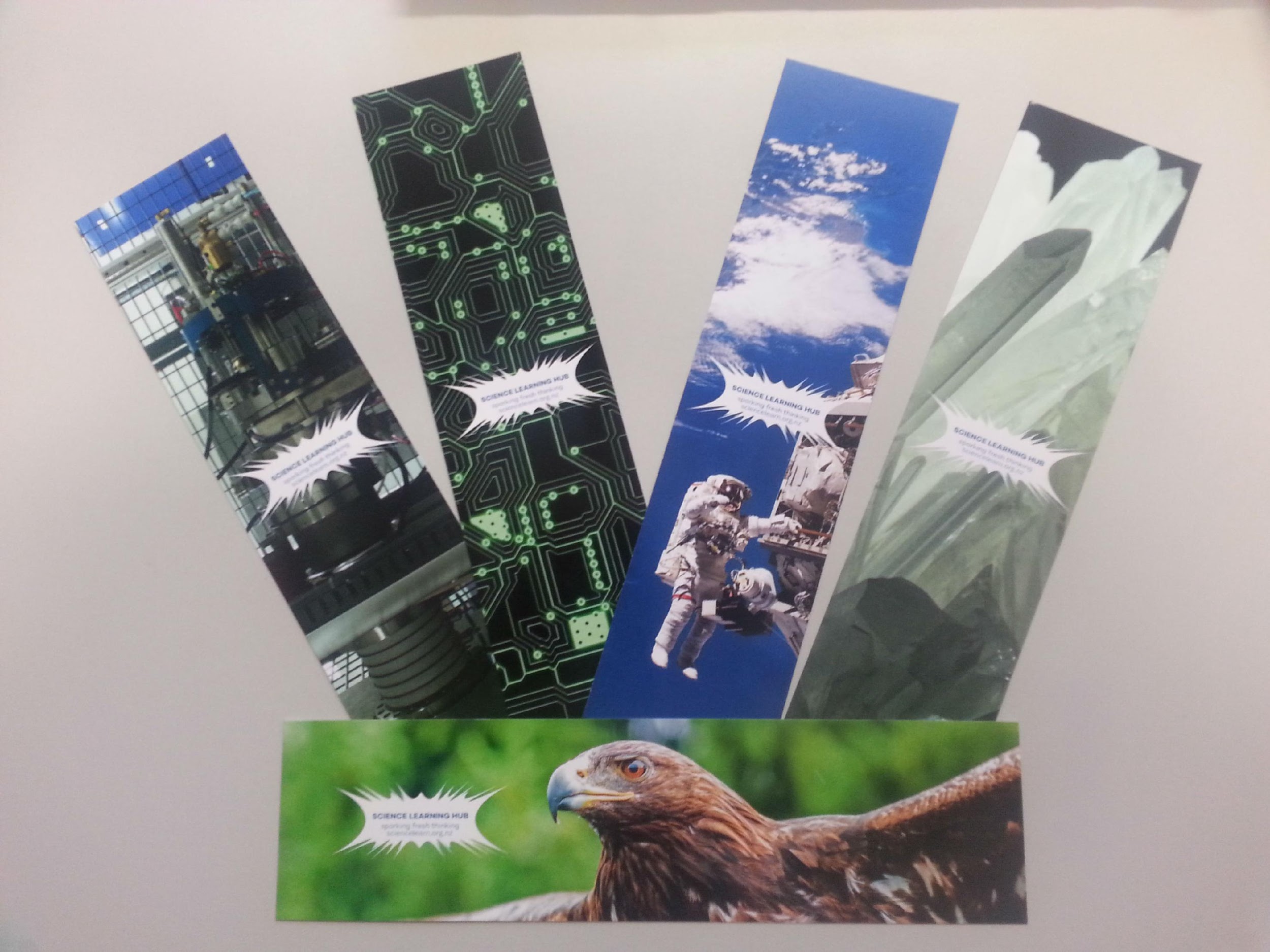 Would you like some bookmarks?
Bookmarks are available – email us enquiries@sciencelearn.org.nz
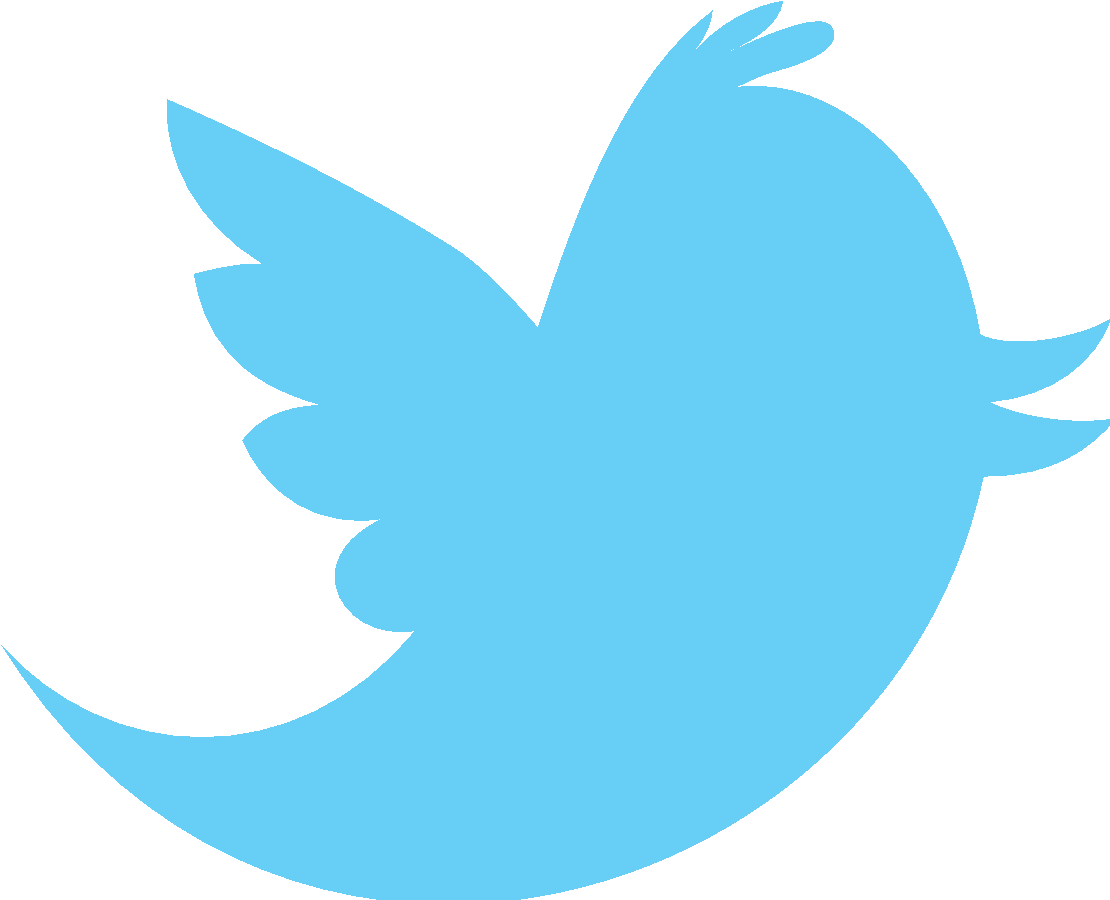 Follow us on Twitter: https://twitter.com/NZScienceLearn

Like us on Facebook: www.facebook.com/nzsciencelearn
 
Explore our Pinterest Boards: https://nz.pinterest.com/nzsciencelearn/

Join us in the pond: www.pond.co.nz/community/214015/science-learning-hub
Check out our Aqua Republica and water resource management bucket: www.pond.co.nz/detail/2902262/aqua-republica-water-resource-management
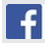 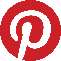 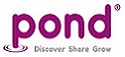 All images are copyrighted. For further information, please refer to enquiries@sciencelearn.org.nzAll images are copyrighted. For further information, please refer to enquiries@sciencelearn.org.nz
Copyright University of Waikato. All rights reserved.
Thanks!

Questions and comments?
The images contained within this PowerPoint presentation are copyrighted to the University of Waikato and other third party individuals and organisations. Any reuse beyond the classroom as per the intended use of these resources, should be cleared with the copyright owner/s.
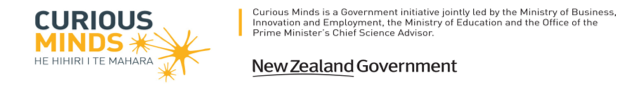 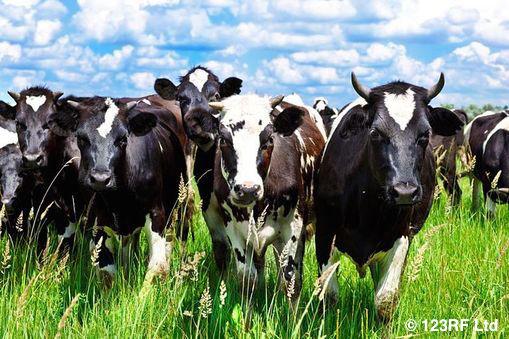 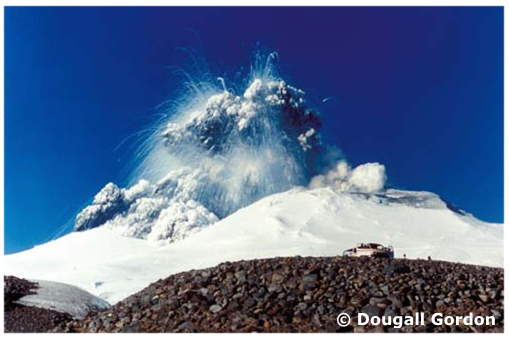 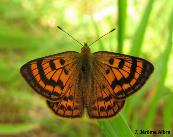 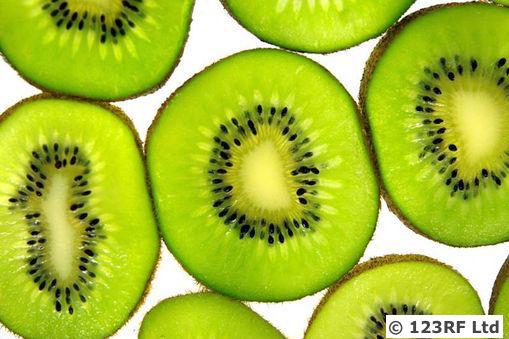 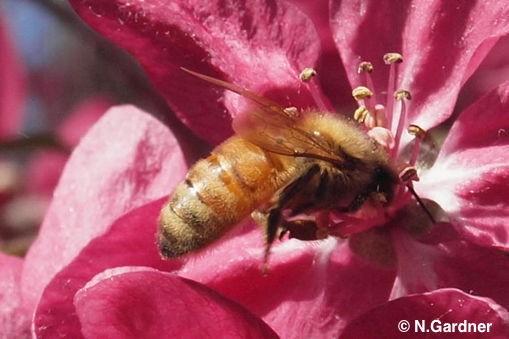 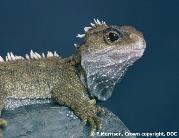 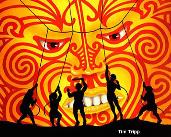 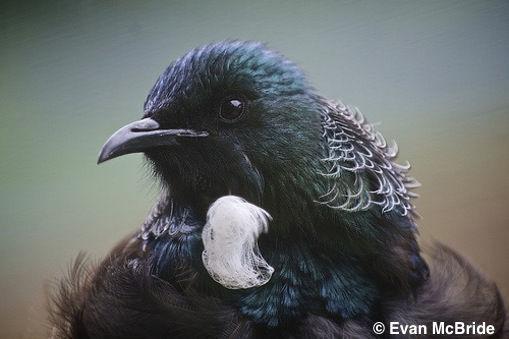 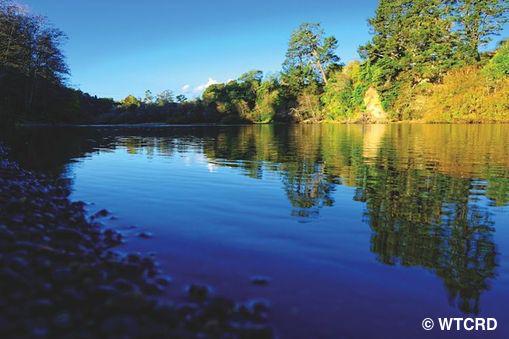 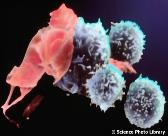 © THE UNIVERSITY OF WAIKATO  •  TE WHARE WANANGA O WAIKATO